Crusade to Campus Contingency:
Maynooth University's journey to a centralised and automated backup solution
Charlene McGoohan & Thomas O'Brien
Introduction
About us
Why now?
Project planning
Why Veeam?
Journey through:-
Phase 1: Hardware/storage set up, and software installation/configuration
Phase 2: Converting of discs to allow incremental disc backup and setup of backup jobs
Phase 3: Installation of Veeam agents for application-aware processing and database transaction log backup
Future Plans and Benefits
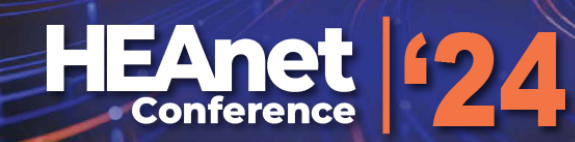 c
C
About Us
Charlene McGoohan
Has worked in IT for over 12 years - in IT Services, Maynooth University, as an ICT Project Manager for 6 years, projects include:

Backup Upgrade
Firewall Replacement
Network Upgrade to 802.1x
Managed Support Desk
MFA for Staff
Security Operations Improvements
On-prem File Storage Migration
Data Centre Storage
HEAnet ICT Security Services
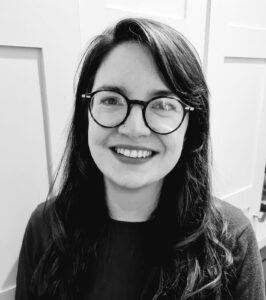 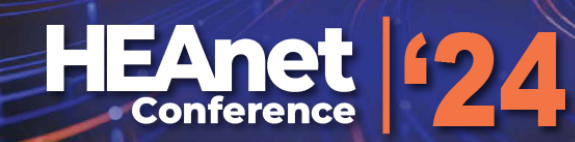 c
C
About Us
Thomas O'Brien
Has worked in IT for 8 years largely in Managed Service Providers and is currently working as a Systems Administrator in Maynooth University.
Some of my areas of expertise include:
Infrastructure
Virtualization
Storage
Backup
Cloud
Identity
Cybersecurity
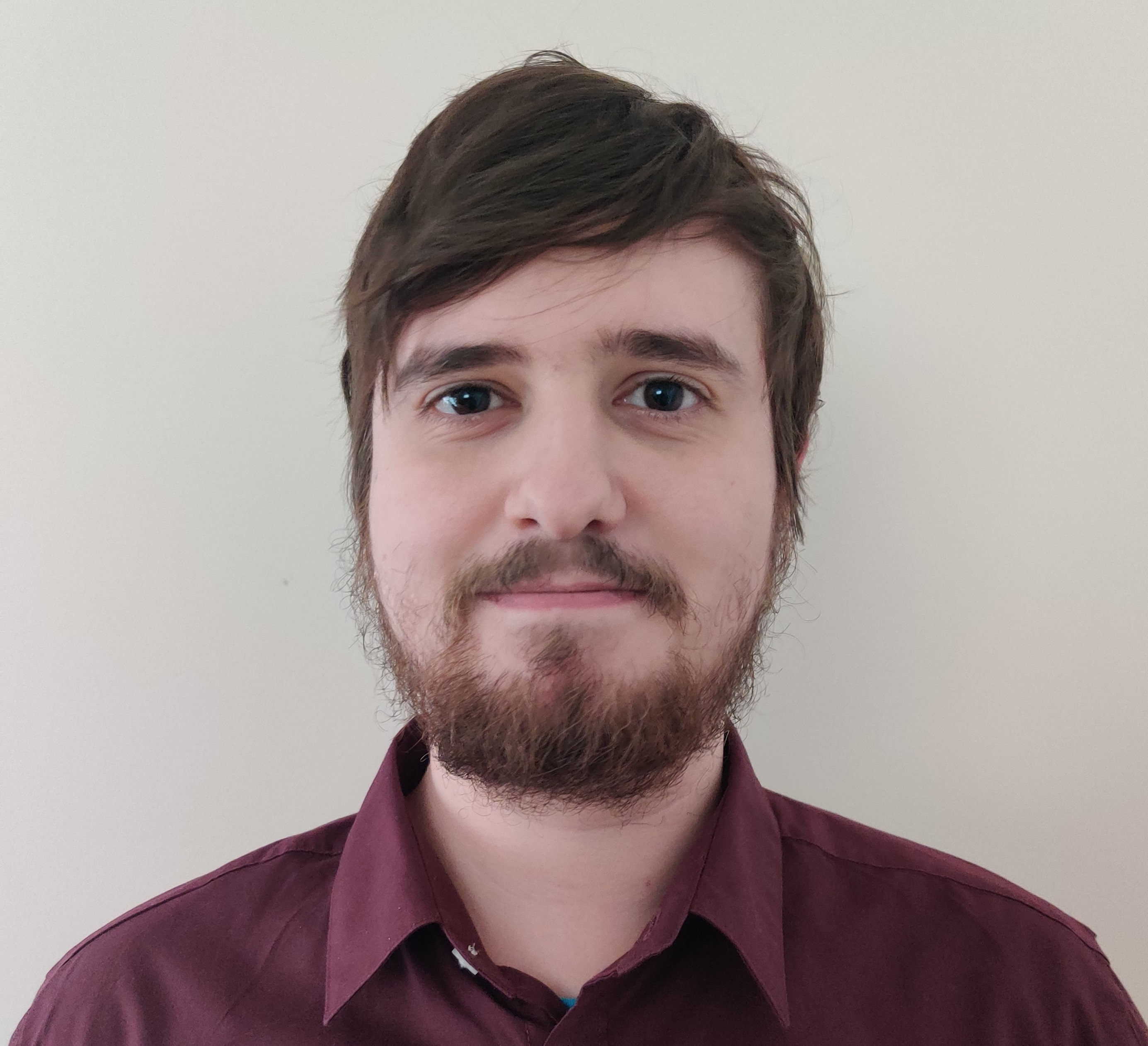 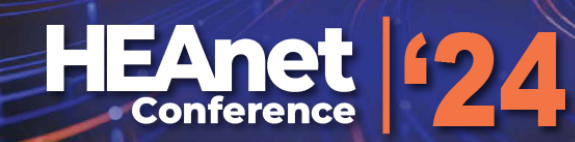 T
T
Why now?
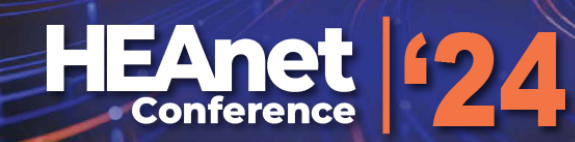 c
C
Initial Project Milestones
Critical Dependency: 
Getting downtime of key business systems for disc conversion
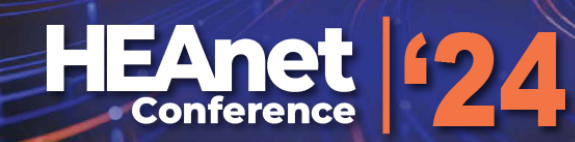 c
C
Initial Timeline
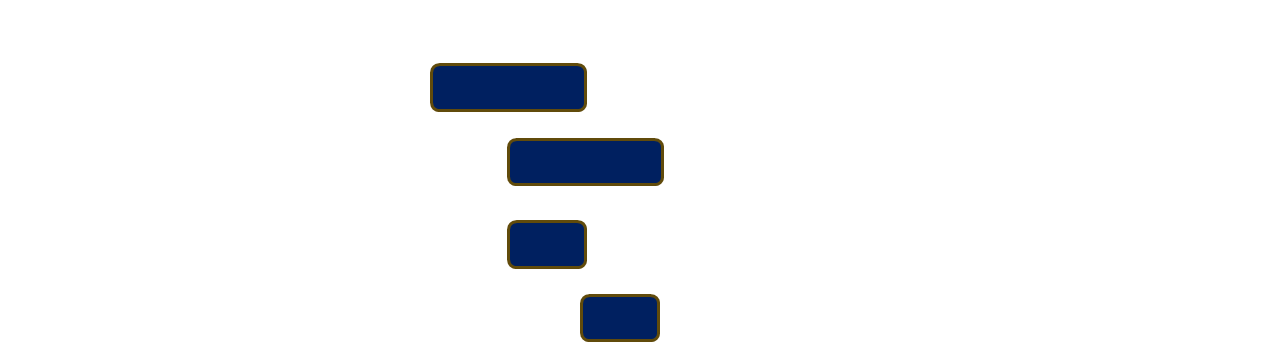 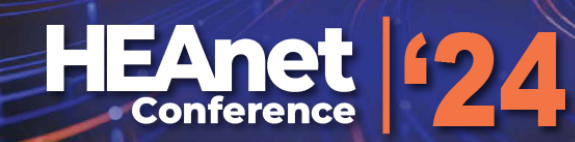 c
C
Actual Timeline
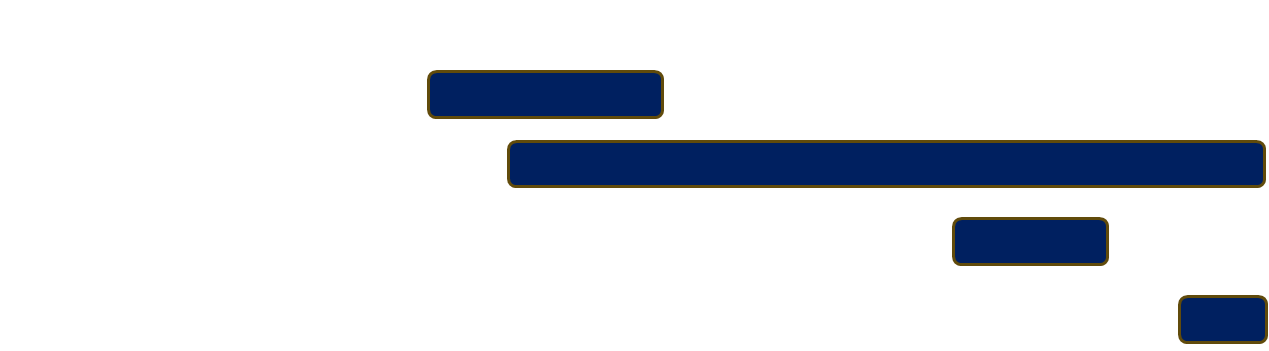 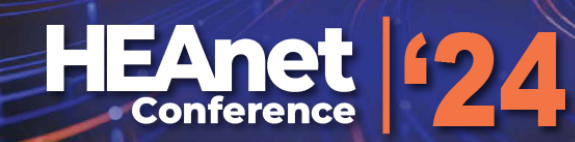 c
C
Milestones & Project Delivery Team:
Infrastructure Team
Information Systems Team
Vendor
Vendor
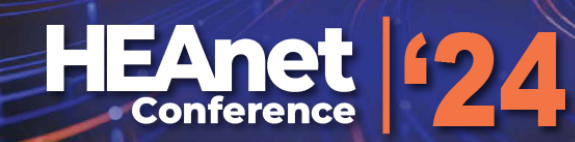 c
C
Why Veeam?
HEAnet Frameworks – 
Storage framework
Managed ICT Security Services DPS framework
Universal Licensing
Software only solution
Bring your own storage and compute
Flexibility
Support for Physical, Virtual, On-prem, Cloud, Databases, O365, etc.
Single, centralised and automated backup solution for the entire MU estate
Data protection features
Immutability
Ransomware
Integrity Verification
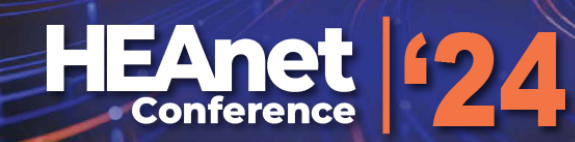 T
CT
Phase 1 - Objectives
Procurement of new server to install Veeam backup and recovery software
Requirements analysis
Install new storage system
Configuration of Veeam software 
Backup Veeam configuration to cloud
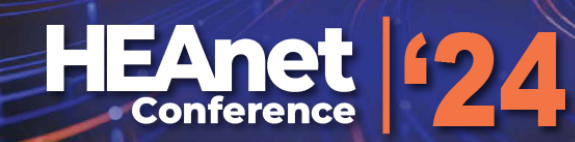 c
CT
Phase 1 Journey
Planning stage was accelerated by an audible alarm coming from a comms room; a failed disk of old solution
Physical install of two components
Cherry (compliance box) configuration
Domain Controllers
Students Records System
Academic Database
Timetable
Virtualisation Hosted Engine
Based on MU business criticality.
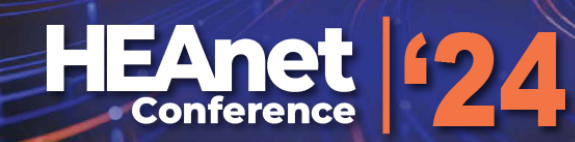 c
C
Phase 1 Journey
For compliance, we started with small volumes and short retention schedules for testing
Started with 14 daily snapshots
We increased based on efficiency after testing
14 snapshots in total, oldest one gets automatically deleted when newest one created:
7 dailies
4 weekly
3 monthly
Retention schedules based on ransomware dwell times and the potential of malware/ransomware not being detected before daily snapshot becoming corrupted.
Veeam configuration itself was backed up to cloud
Extremely important 
API token issue with Veeam
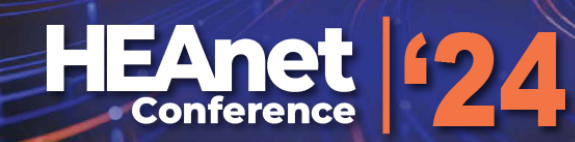 c
C
Storage Solution
Two NetApp SANs
Cherry (Compliance)
FAS2820 – 29TB


DogRose (Disaster Recovery)
FAS2820 + DS460C Expansion – 230TB
Immutable for cyber contingency
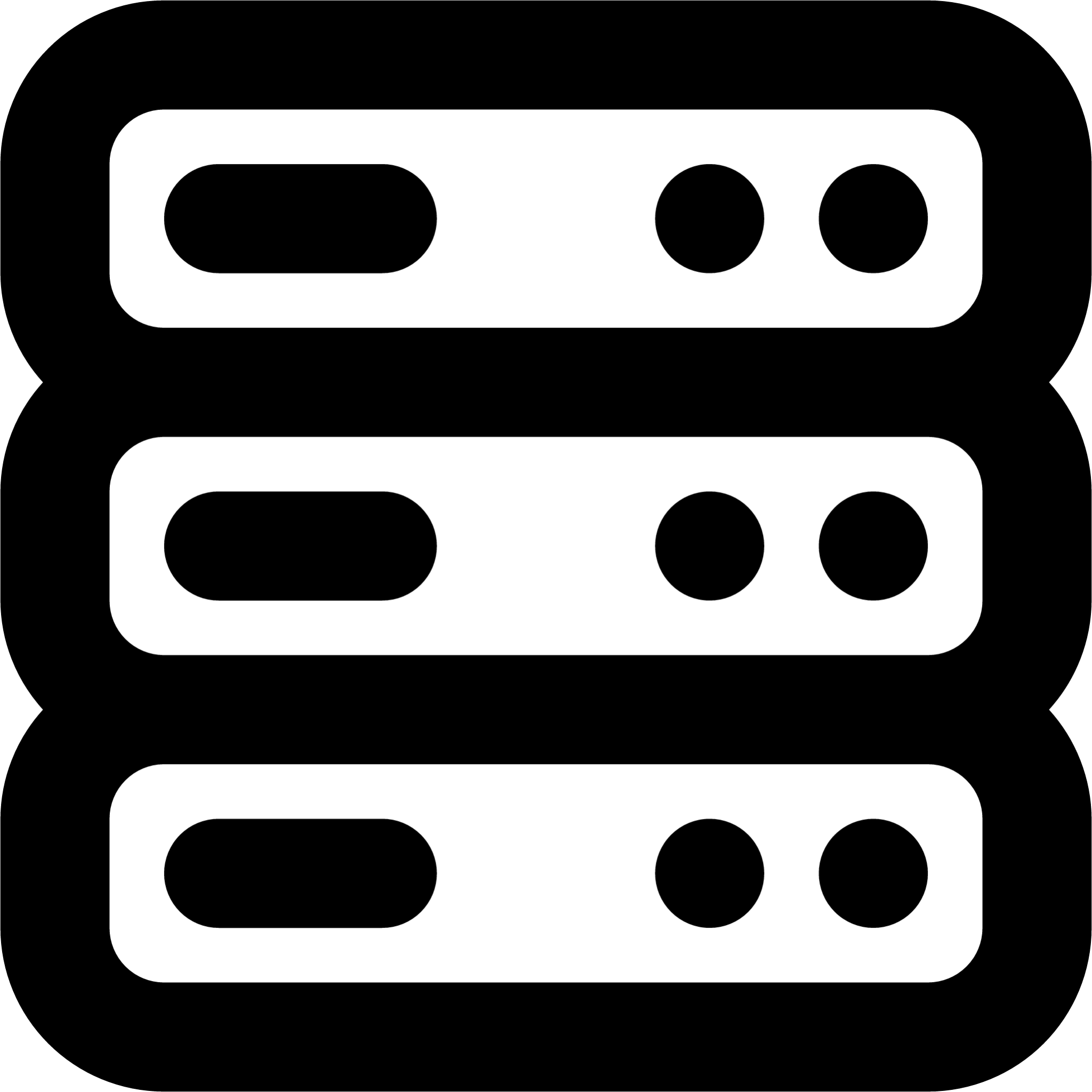 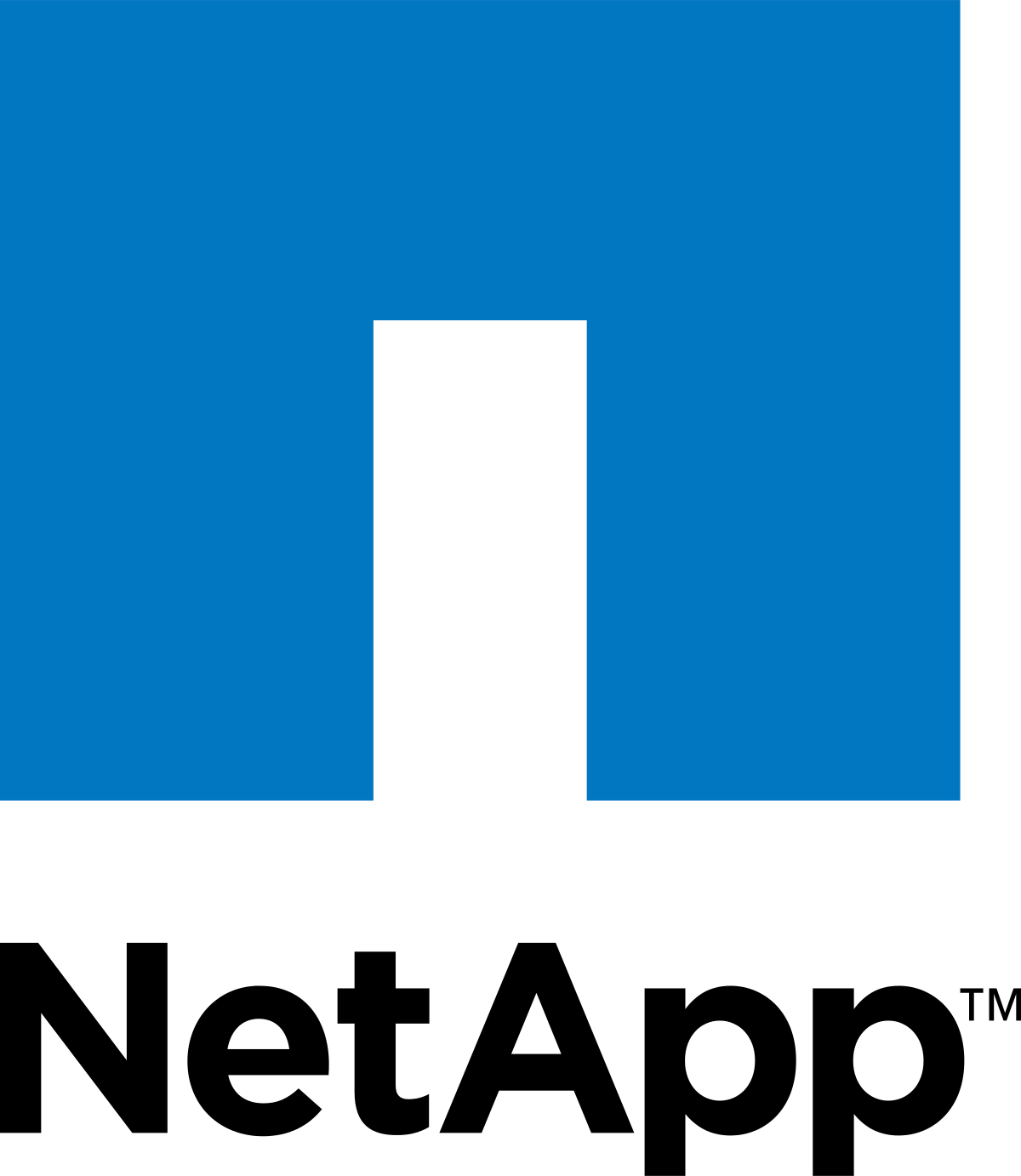 Contingency for ICT infrastructure major incident
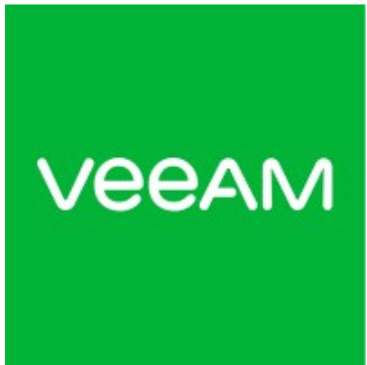 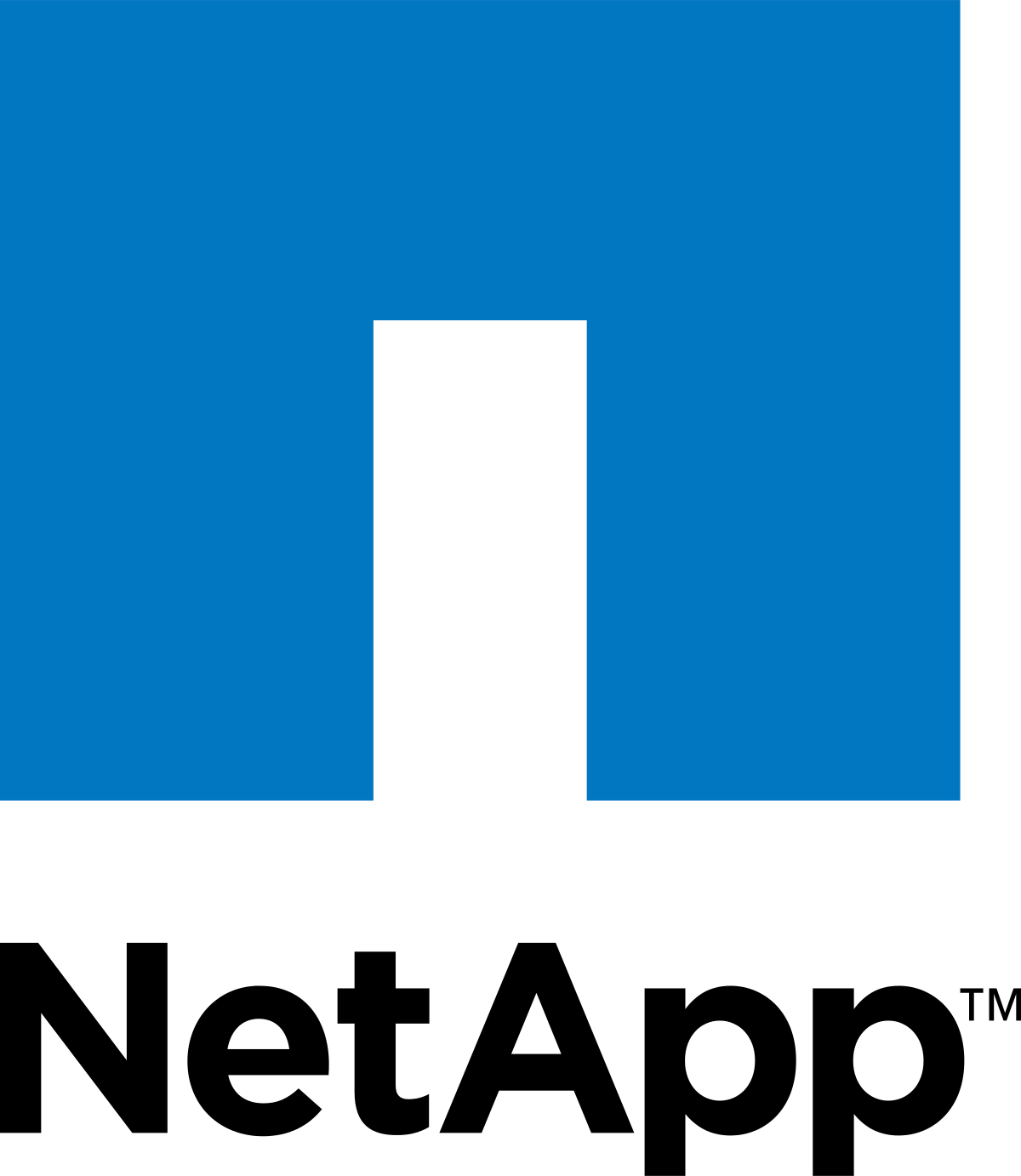 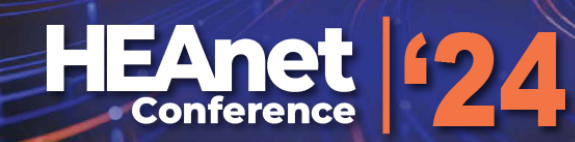 T
T
Logical
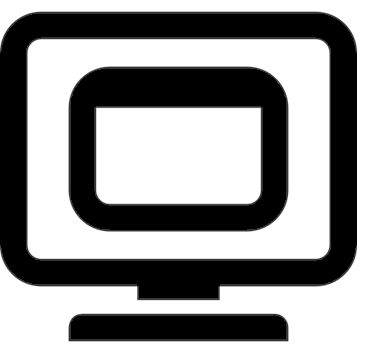 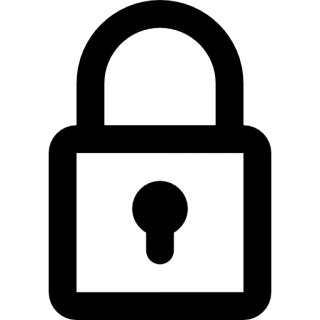 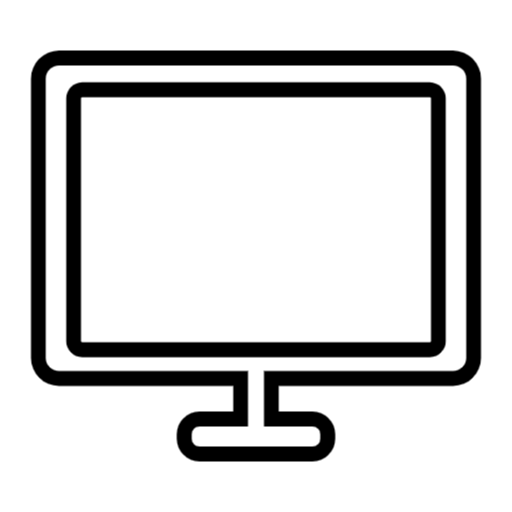 VBR
ReFS
Console
iSCSI
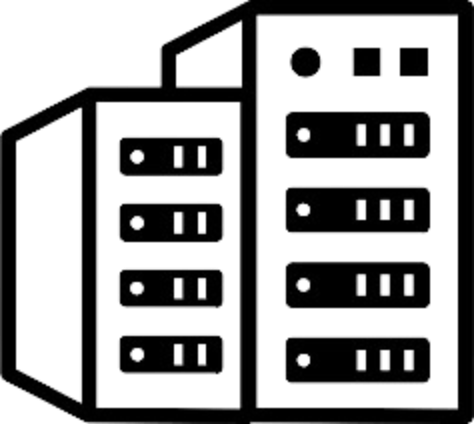 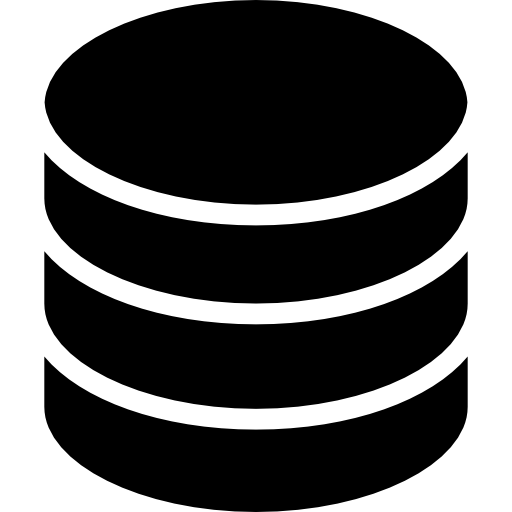 HyperV
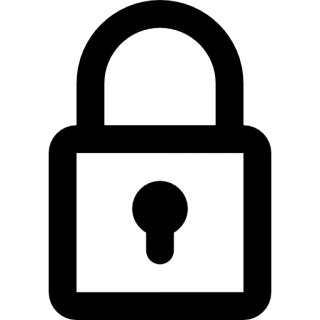 vSwitch
vSwitch
Datacentres
Storage
25GB SET
10GB SET
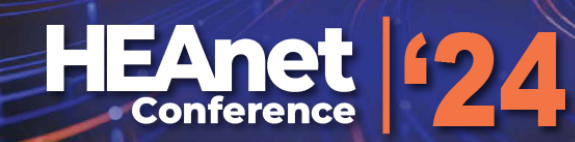 T
T
Phase 2 - Objectives
Commission new storage infrastructure and software
Recording of backup and restore times
Migration from the old environment to new environment
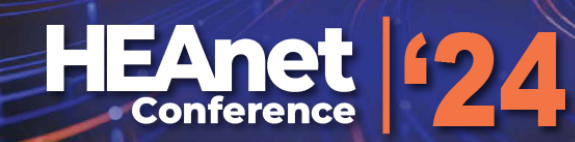 c
CT
Hypervisor Integration
Source: Solution Architecture - Veeam Backup for Oracle Linux Virtualization Manager and Red Hat Virtualization
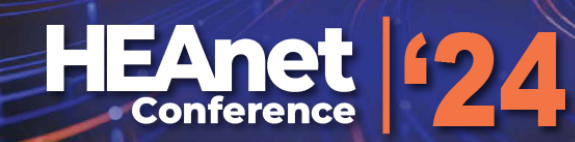 T
T
3-2-1 or 3-2-1-1-0?
3-2-1
3 Copies – Production + 2 Backups
2 Media Types
1 Offsite
3-2-1-1-0
3 Copies – Production + 2 Backups
2 Media Types
1 Offsite
1 Offline, or Immutable
0 Errors
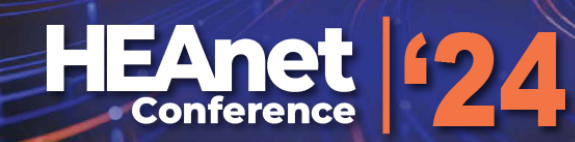 T
T
Implementation
Create scheduled jobs
Criticality assessment to determine frequency (RPO)
Retention built up slowly
Determine storage efficiencies
Monitor network utilisation
Backup Methods
Initial Active Full backup
Subsequent Incremental backups
Weekly/Monthly Synthetic Full backups
Health Checking – Synthetic Full backups
Backup copies to immutable blob storage (1 Copy Offsite + Immutable)
SureBackup – integrity checking and malware checking (0 Errors)
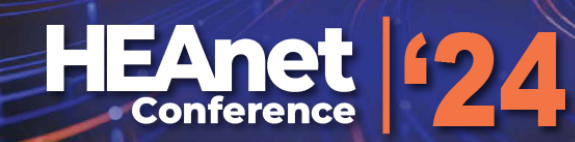 T
T
Backup Methods
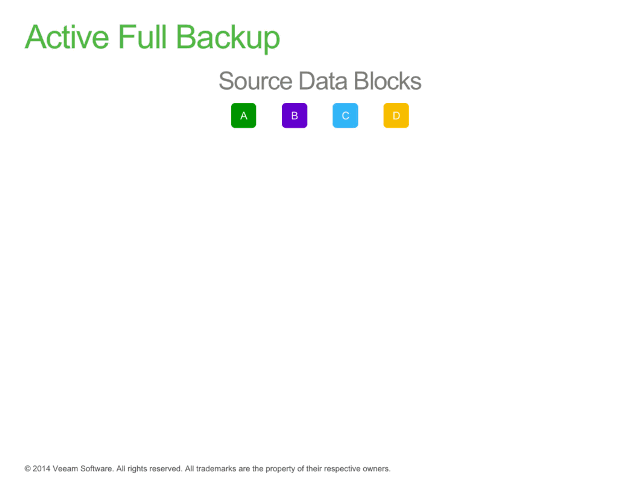 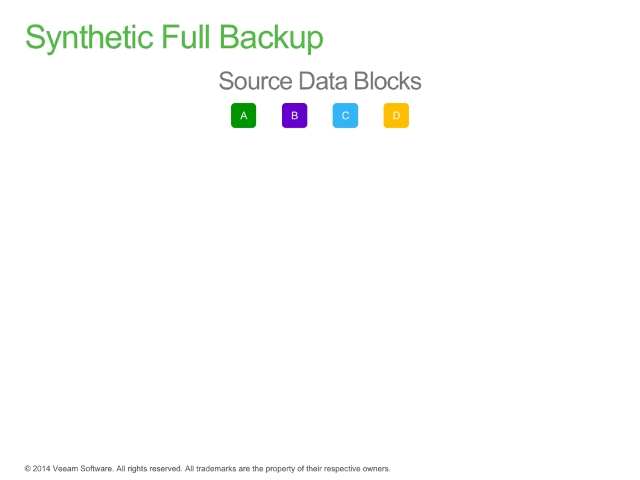 Source: KB1932: Forward Incremental – Animation of Method and Retention (veeam.com)
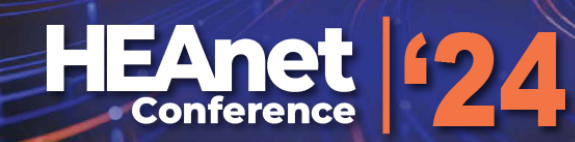 T
T
KVM Storage Formats
RAW
Direct access to underlying storage
Higher Disk IO performance
Larger storage footprint
Limited snapshot/backup functionality
QCOW2
QEMU Copy-On-Write Version2
Efficient storage
Supports feature like compression, snapshot and thin provision
Slight lessened performance
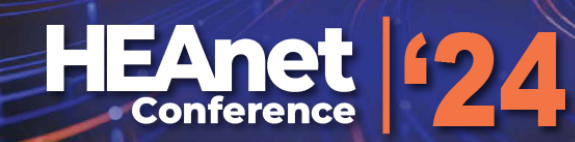 T
T
Conversion Planning
MU Infrastructure largely in Raw format
Not compatible with Incremental backups


186 VMs
Disks 236 Raw vs. 51 QCOW2
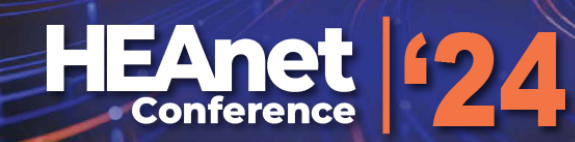 T
CT
Progression of Conversion Methodology
236 disks to be converted between formats

First Method: Veeam
Backup and restore in QCOW2 format
Initial full backup complete but slow, storage intensive, occasional failures

Second Method:
RHV API (Postman)
Faster, less storage intensive and less prone to failure
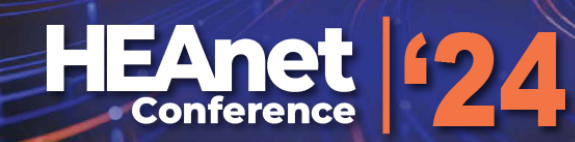 T
CT
Phase 2 Journey
The original timeline estimated on technical tasks and resource availability
Managing communication and coordination proved more complex than executing the technical implementation
Stakeholder analysis
Communication plan
Academic timetable
Conflicting priorities between business function and ICT infrastructure stability
The big difficulty:
Downtime!
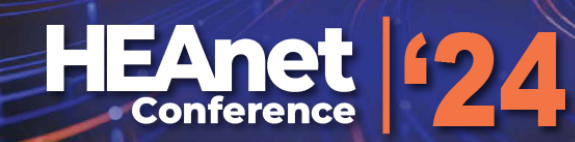 c
C
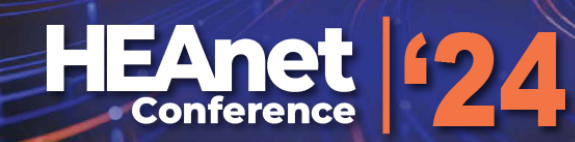 c
C
Phase 2 Journey
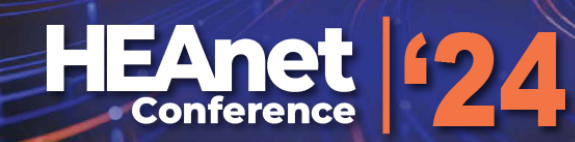 c
C
Phase 3 Objectives
Targeted backup for databases and agent-based backup
Testing and Recovery documentation
Backup Policy updated and published
All Azure VMs backed up via Veeam
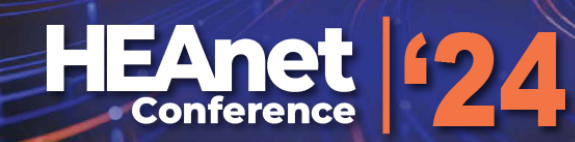 c
C
Agent Deployment
RHV – no support for application-aware processing
Veeam Agent for Windows/Linux to perform this function
Databases – Active Directory, Oracle, SQL, PostgreSQL
Installation via Protection Groups
Windows - Agent pushed from VBR
Local Firewall configuration
Connection to VBR to install agent
Linux – Certificate based deployment
RPM and temp certs generated on VBR
Deployment installation on client server
Connection to VBR to complete setup
No credentials required!
Database user permissions
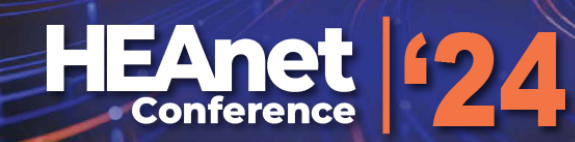 T
T
Approach
Set up schedule for DB backups
MU support vendor was consulted for best practices relating to DB and log backup 
Backup Mode - Chose differential backup rather than cumulative, as it gives more control on actions user might need to take
Channel Allocation - 4 channels recommended more than enough
Frequency - Backing up and deleting old archive/redo logs every 15 mins
Test environment of key business systems first and took lessons learned before production environments:
Archivelog mode must be turned on 
Veeam server had to be added to firewall on individual servers, for restores 
Monitored for four days, before implementing in production
Backup Copy to Cloud File Share (Blob not supported)
Backup policy and procedure documents
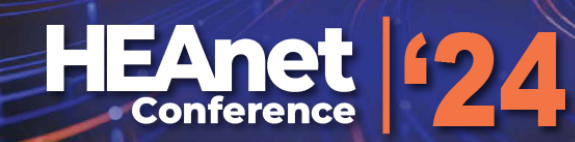 T
CT
Future Plans and Benefits
Veeam Backup for Microsoft Azure
Refinement of our regular DR invocation testing 
Required by cyber insurance
Throughout Phase 2, decommissioned VMs that were no longer in use 
Future infrastructure hypervisor platform
Veeam supports multiple and varied platforms
Veeam Backup & Replication on Linux
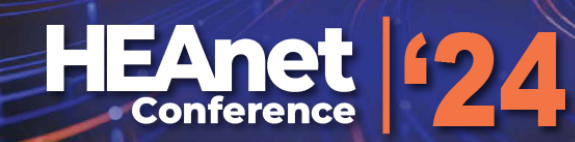 CT
CT
Thank you, questions?
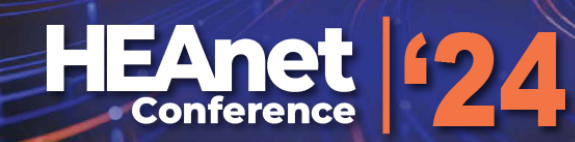 CT